CS 179: GPU Computing
Lecture 3 / Homework 1
[Speaker Notes: Intro
Happy Friday everyone.
If the first day was motivation for GPU computing and parallelizable problems, today is… demotivation. 
It’s not because I’m making the homework hard or anything.
(I mentioned that the GPU can help us solve tons of problems – parallelizable problems.)]
Recap
Adding two arrays… a close look
Memory:
Separate memory space, cudaMalloc(), cudaMemcpy(), …
Processing:
Groups of threads (grid, blocks, warps)
Optimal parameter choice (#blocks, #threads/block)
Kernel practices:
Robust handling of workload (beyond 1 thread/index)
Parallelization
What are parallelizable problems?
Parallelization
What are parallelizable problems?

e.g.
Simple shading:
	for all pixels (i,j):
		replace previous color with new color 				according to rules
Adding two arrays:
	for (int i = 0; i < N; i++)
	C[i] = A[i] + B[i];
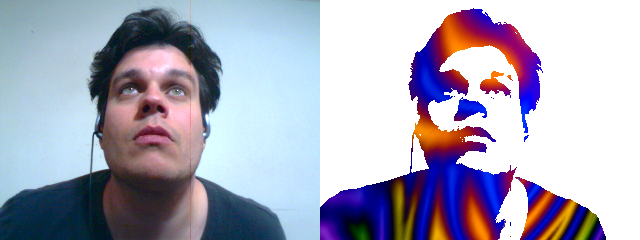 Parallelization
What aren’t parallelizable problems?
Subtle differences!
Moving Averages
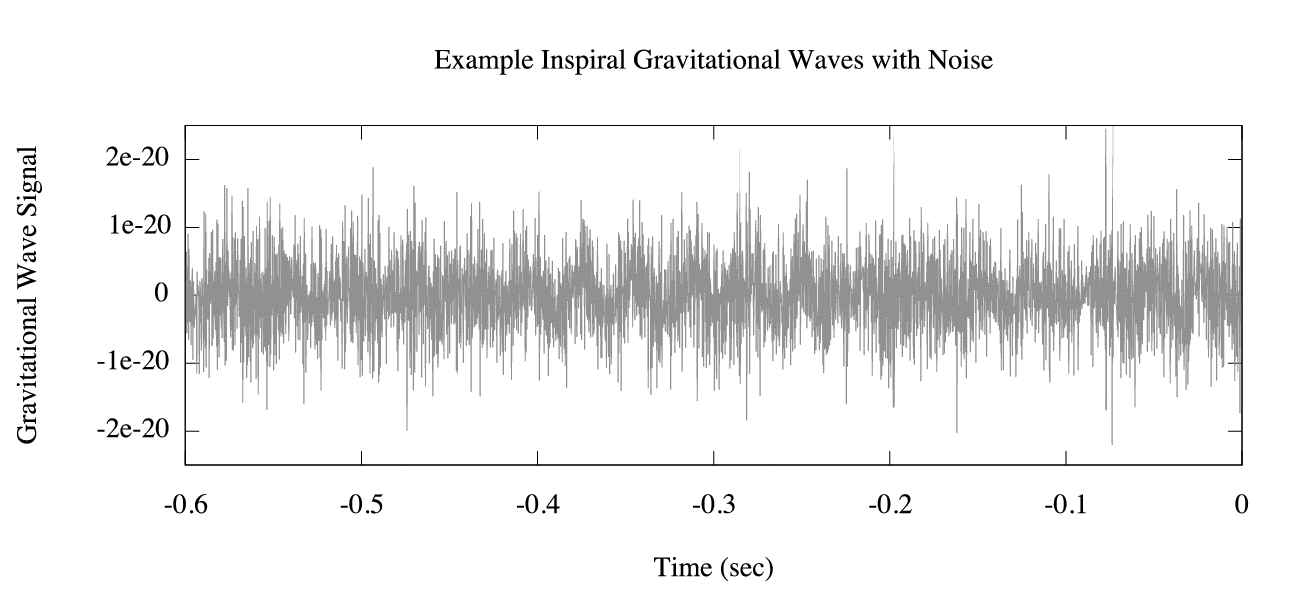 http://www.ligo.org
Moving Averages
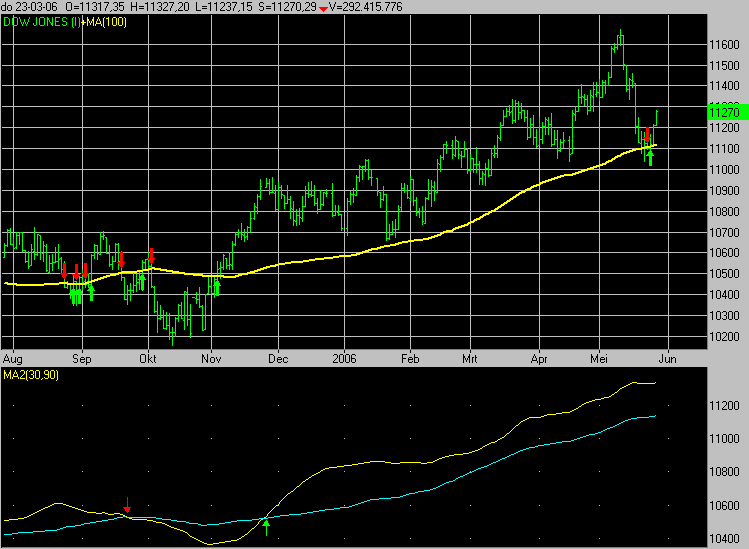 Simple Moving Average
x[n]: input (the raw signal)
y[n]: simple moving average of x[n]

Each point in y[n] is the average of the last K points!
Simple Moving Average
Exponential Moving Average
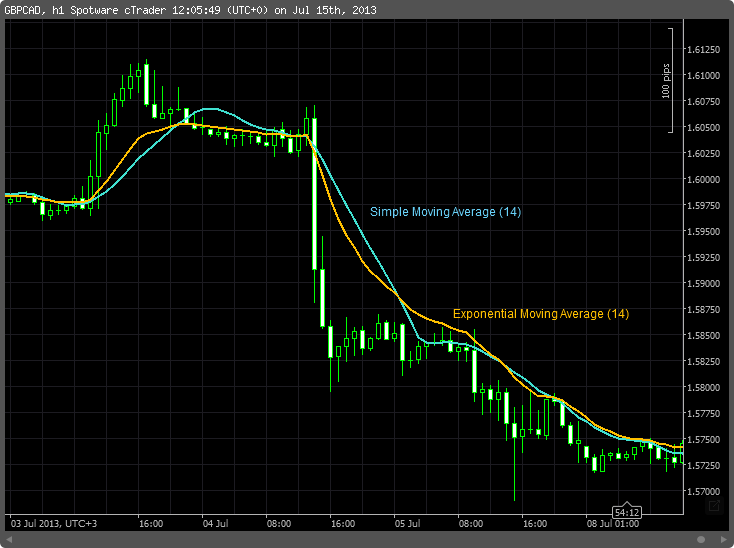 Comparison
Comparison
Comparison
Calculation for y[n] depends on calculation for y[n-1] !
Comparison
SMA pseudocode:
	for i = 0 through N-1
		y[n] <- x[n] + ... + x[n-(K-1)]


EMA pseudocode:
	for i = 0 through N-1
		y[n] <- c*x[n] + (1-c)*y[n-1]
Loop iteration i depends on iteration i-1 !
Far less parallelizable!
Comparison
SMA pseudocode:
	for i = 0 through N-1
		y[n] <- x[n] + ... + x[n-(K-1)]
Better GPU-acceleration

EMA pseudocode:
	for i = 0 through N-1
		y[n] <- c*x[n] + (1-c)*y[n-1]
Loop iteration i depends on iteration i-1 !
Far less parallelizable!
Worse GPU-acceleration
Morals
Not all problems are parallelizable!
Even similar-looking problems 

Recall: Parallel algorithms have potential in GPU computing
Small-kernel convolution
Homework 1 (coding portion)
Signals
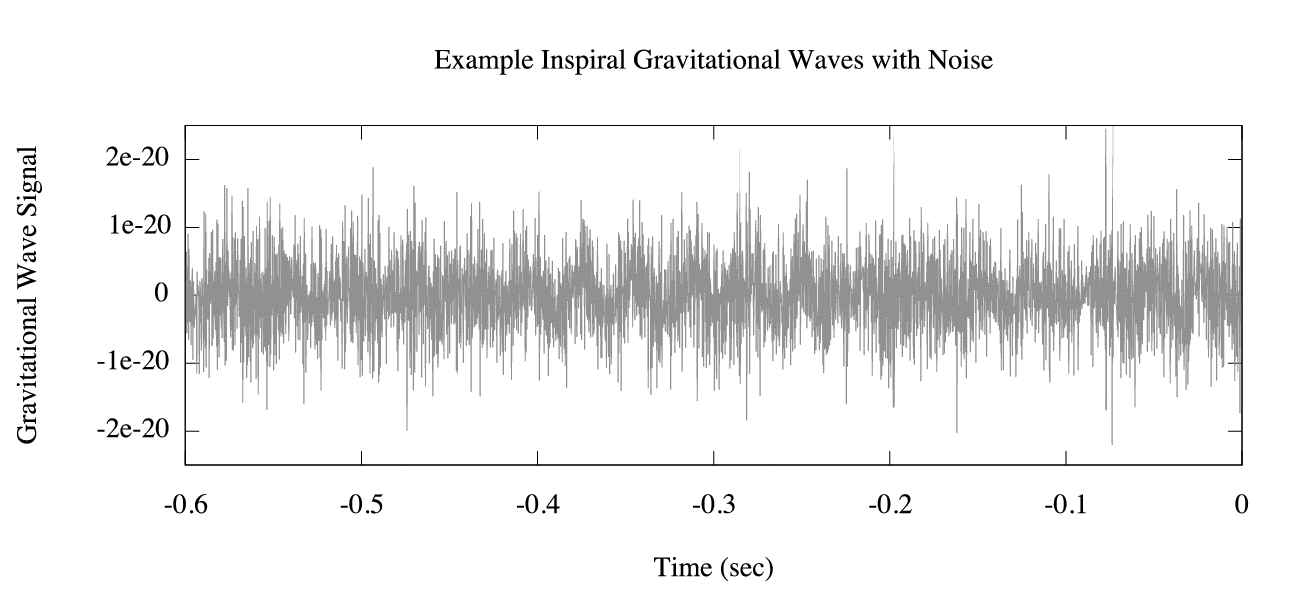 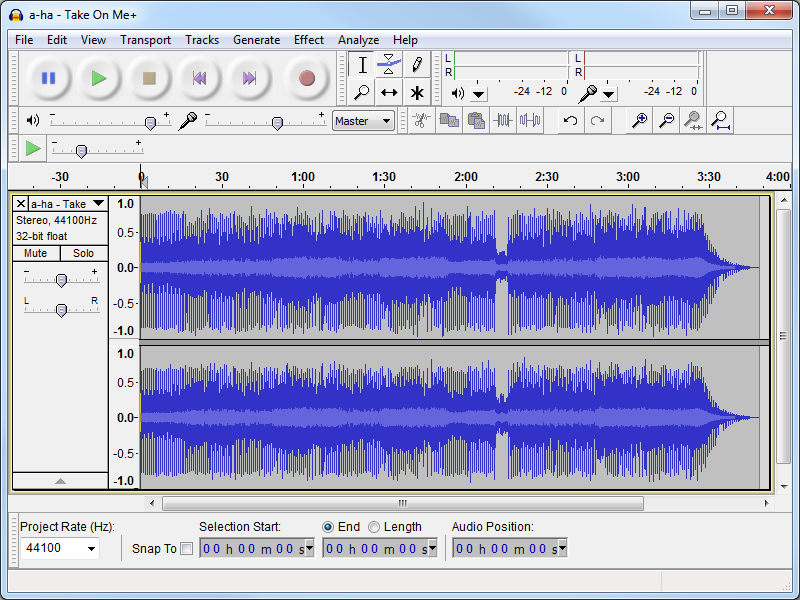 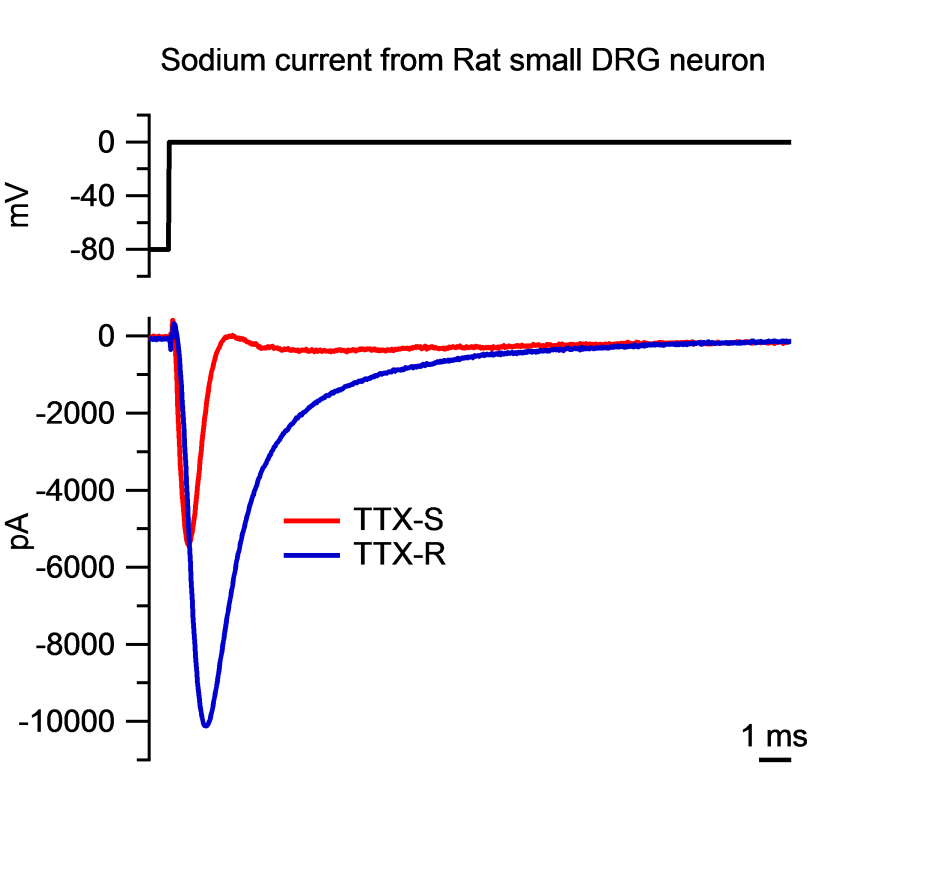 Systems
Given input signal(s), produce output signal(s)
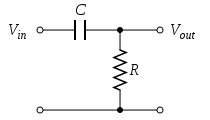 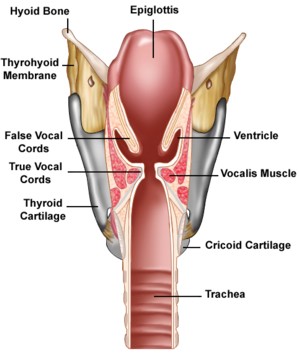 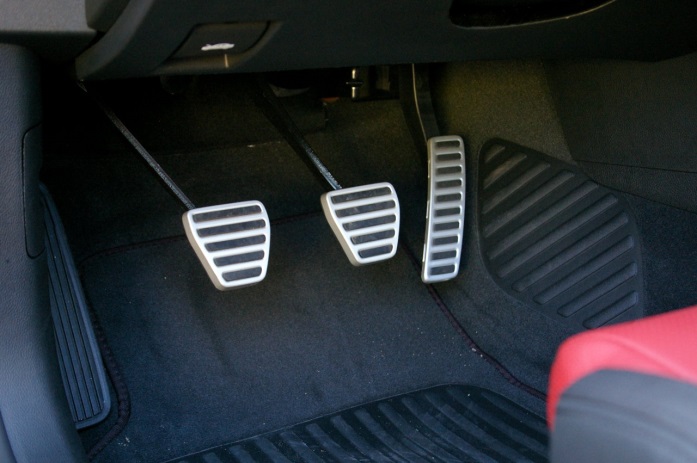 Discretization
Discrete samplings
 of continuous signals
Continuous audio signal -> WAV file
Voltage -> Voltage every T milliseconds

(Will focus on discrete-time signals here)
Linear systems
Linear systems
Consider a tiny piece of the signal
Linear systems
Linear systems
Time-invariance
Time-invariance
Time-invariance and linearity
Time-invariance and linearity
Morals
Convolution example
Computability
This assignment
Accelerate this computation!
Fill in TODOs on assignment 1
Kernel implementation
Memory operations
We give the skeleton:
CPU implementation (a good reference!)
Output error checks
h[n] (default is Gaussian impulse response)
…
The code
Framework code has two modes:
Normal mode (AUDIO_ON zero)
Generates random x[n]
Can run performance measurements on different sizes of x[n]
Can run multiple repeated trials (adjust channels parmeter)
Audio mode (AUDIO_ON nonzero)
Reads input WAV file as x[n]
Outputs y[n] to WAV
Gaussian is an imperfect low-pass filter – high frequencies attenuated!
Demonstration
Debugging tips
Printf 
Beware – you have many threads!
Set small number of threads to print
Store intermediate results in global memory
Can copy back to host for inspection
Check error returns!
gpuErrchk macro included – wrap around function calls
Debugging tips
Use small convolution test case
E.g. 5-element x[n], 3-element h[n]
Compatibility
Our machines:
haru.caltech.edu
(We’ll try to get more up as the assignment progresses)
CMS machines:
Only normal mode works
(Fine for this assignment)
Your own system:
Dependencies: libsndfile (audio mode)
Administrivia
Due date:
Wednesday, 3 PM (correction)
Office hours (ANB 104):
Kevin/Andrew: Monday, 9-11 PM
Eric: Tuesday, 7-9 PM